WCOLA 2021 Annual Meeting
August 14, 2021
Annual Meeting Agenda
WCOLA Mission
Comments from Louie
Confirm elections for President & Vice-President
Board Members 
Treasurer’s Report
Activities Reports
WCOLA Mission
The Wabana Chain of Lakes Association is dedicated to maintaining and improving the ecological environment of the lakes and lake shores in the Wabana Chain of Lakes and surrounding area in Itasca County.  The Association will promote an atmosphere for friendship and community through expanded social interaction among it’s members and the surrounding lakeshore community.
2021 Elections
Elections in August 2021 for President & Vice President
Ballots sent out to all members (qty. 161)
 43 ballots returned

Steve Melin elected President

Mark Conover elected Vice President
Other Elected WCOLA Board Members
Jean Koewler – Treasurer

 Susan Lick – Secretary

Both were elected to two-year terms  August 2020
Committee / Event Leads
Mark Conover - Environmental Committee
Jean Melin - Communications Committee
Tom Horton - Social Committee
Carl Nordgren - Government Liaison
Carol Speedling - Historical Committee 
Jack Hartung - Secchi Readings
Louie Gueltzow – Firewise & Roadside Clean-up
Ken Zimmer – Loon Count
Treasurer’s Report
# Members = 161
Balance = $25,439.53
Decontamination Unit = $12,155.37 (Contributions - $27,645)
AIS Emergency Fund Savings Account = $9,694.77
Water Testing Savings Account = $4,610.25
General Fund = $11,404.01
Budget Supports:
AIS Inspectors
Township 100-Year Anniversary, Township Comp Plan
Misc. memberships (Itasca Waters, MN Lakes & Rivers, etc.)
Social Activities
Newsletters
Reports on Activities
Environmental – Mark
Government Liaison – Carl
Communications - Jean 
June Social, Road Clean-up, and Firewise - Louie 
Secchi Readings - Steve 
Loon Count - Ken 
Historical - Carol
Environmental
Long-term goal: Maintain excellent water quality in our chain of lakes. 

Action items September 2020 - August 2021: 

Finished 2020 seasonal water testing. 
Provided funding for countywide AIS inspector program; lobbied for an increase in coverage hours at our two public landings. 
Collaborated with Wabana township on a plan to construct and operate a boat wash and decontamination unit at the townhall. Also raised funds for this purpose. 
-  Encouraged local residents to become DNR certified Level 2 AIS inspectors. 
-   Participated in the Lake Steward program sponsored by MN Lakes and Rivers.
Government Liaison
Purchased a traffic counter to monitor timing of vehicles going to and from our boat landings. 
Installed the counter in mid-July at NW landing.
1st data pulled for Thursday 7/15 – Tues. 7/27
Sat & Sun had 35- 49 launches
Thursdays were slow days (0 & 4 launches)
There are a few launches after 10 pm
Goal is to generate a report format similar to Turtle Lake’s and provide info to Bill Grangtes for inspector scheduling.
Will move counter to South landing in the future.
Communications
Responsible for:

Three member newsletters per year
Want to have the Oct. newsletter be member stories & photos
Annual membership letter sent in January
Expanded communications to members and entire lake community through the Wabana Chain of Lakes Association (WCOLA) Facebook page 	https://www.facebook.com/wcola.org/ 
	and WCOLA website  https://wcola.org/ 
	Thank you to Mark Miner
June Social, Road Clean-up and Firewise
June Social – held on June 12th at Bluewater Girls Camp, 47 WCOLA members attended.
WCOLA sponsors road clean-up on Wabana township  roads in May and September each year
The Spring event was on May 5th, and was supported by 15 members 
The Fall event is Wednesday September 22nd, 9:00 am, meet at the Town Hall
Firewise - 15 households participated in this summer’s brush pile pick up.  In kind labor hours totaled 1,262 hours.
Secchi Readings
Readings are made by volunteers
Wabana - 5 locations
Wakeman Bay – 1 location
Little Wabana – 1 location
Bluewater – 2 locations
Trout – 2 locations (used to do 5 locations)
Little Trout – 0 locations 
	           (no readings for 2020, past had been in 2 locations)
Secchi Readings
Does Dave Lick now the status of Secchi temp equipment from Derek Fox (ICC)?
Jack Hartung will be taking over coordination of this activity
Loons
Annual count completed July 17, 2021
Counters are:
Trout and Little Trout – Paul Oberg & Jan Davis
Bluewater and Wakeman Bay - Bill Linder & Steve Melin
Wabana - Ken and Barbara Zimmer
Little Wabana -  John & Cheryl Adams
Doan -  Susan Hawkinson
Loon Counts Results
There were a total of 51 Loons counted on the chain with 40 adults (slightly up from 2019) and 11 chicks (way up from 2019).  
The mean number of loons counted from 2004 through 2021 is 62 birds.  The low number of 35 this year and high number of 94 in 2013.
	Birds counted in 2021
	Wabana   	 14 adults  	  1 chicks
	Bluewater 	   1		  0
	Trout	       	 15		  4
	Little Trout 	  0		  0
	
	Totals		30		  5
	
	Doan		  2		  0
	Little Wabana	  2		  2
WCOLA Loon Count Yearly Totals
Historical Committee
Roger Lindner has retired
Carol Speedling is now assumed this role
The 100-Year Township Anniversary was a great event with over 285 people signed in and many compliments received.
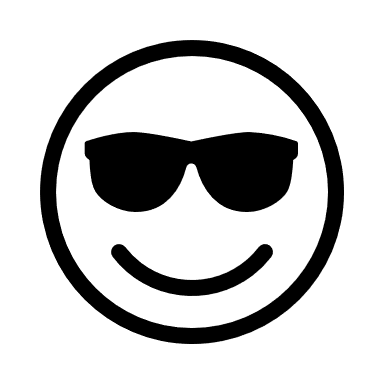 Last Slide
Any
Questions
Comments
Ideas